Buy recyclable items
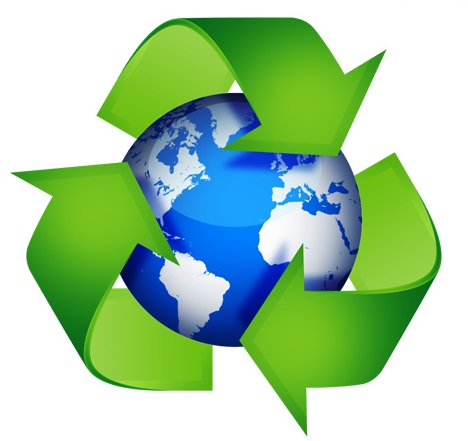 Recycling is a great way to reduce waste. We throw away a lot of garbage every day. When we buy things in the store, we can choose packaging that can be recycled.
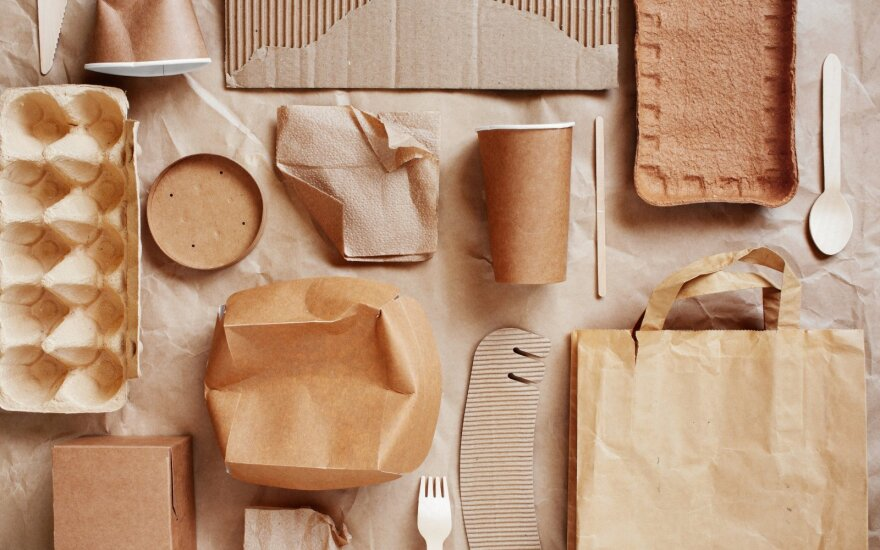 In my opinion, the easiest packaging to recycle is paper. For example, it can be eggs in a paper package. You can use paper bags for buns.
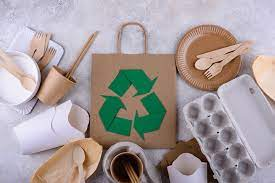 Use plastic bags as little as possible, replace them with paper or reusable ones or use glass containers.
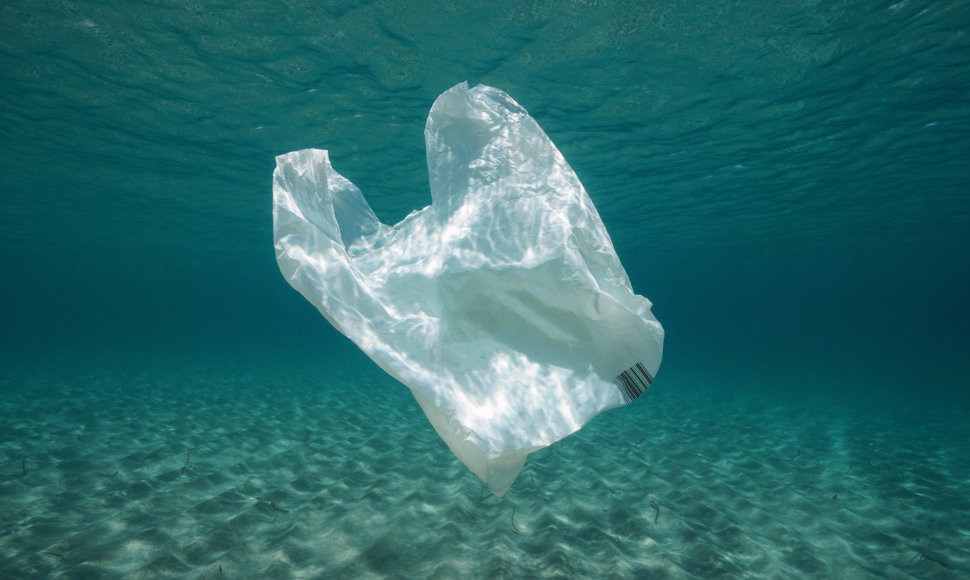 Let's protect our nature, let's think about what we buy!
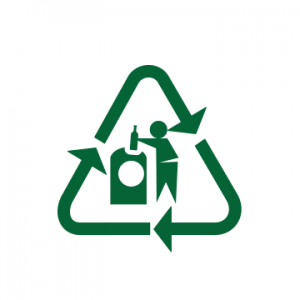